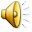 Opracowała grupa „Paczka z Gogolina”
 pod opieką Joachima Stieblera
Prezentacja- Moja Gmina Gogolin
Miasto i gmina Gogolin
Gogolin to miasto w woj. opolskim, w powiecie krapkowickim, siedziba władz gminy miejsko-wiejskiej Gogolin. Według danych z 30 czerwca 2006, miasto liczyło 6077 mieszkańców
Gmina Gogolin położona jest w środkowej części województwa opolskiego w odległości 15 km na południe od Opola. Od zachodu graniczy z gminą Krapkowice, od północy z gminą Tarnów Opolski. Na wschodzie graniczy z gminą Strzelce Opolskie, od południa z gminą Zdzieszowice.
Gmina ma charakter miejsko-wiejski, a w jej skład wchodzi miasto Gogolin z dwiema dzielnicami: Karłubiec i Strzebniów oraz 9 sołectw: Chorula, Dąbrówka, Górażdże, Kamień Śląski, Kamionek, Malnia, Obrowiec, Odrowąż, Zakrzów. Łączna powierzchnia gminy wynosi 10051 ha, co stanowi 1,2% powierzchni województwa. Miasto Gogolin zajmuje powierzchnię 2.035 ha, wioski 8.016 ha. W samym mieście Gogolinie mieszkają 6.519 osoby, a całą gminę zamieszkuje 12.743 osób (stan na 31.12.2003 r.).
Burmistrzem Miasta jest Joachim Wojtala
Budynki użyteczności publicznej
W Gogolinie znajduje się Urząd Miasta i Gminy, posterunek Policji, Ochotniczej Straży Pożarnej, stacja PKP oraz wiele innych budynków służących społeczności miasta i całej gminy
Budynek urzędu miasta i gminy Gogolin
Gminny ośrodek zdrowia
Apteka „pod złotym aniołem”
Budynki straży pożarnej i policji
Stacja pkp
Poczta i bank spódzielczy
Szkoły i przedszkola
Na terenie Gogolina znajduje się Liceum Ogólnokształcące i Publiczne Gimnazjum  w jednym budynku, dwie szkoły podstawowe oraz trzy przedszkola.
Publiczne gimnazjum im. A. einsteina
Publiczna szkoła podstawowa nr 2 w gogolinie
Szkoła podstawowa nr 3
W budynku Szkoły Podstawowej nr 3 mieści się także Przedszkole – Zespół Szkolny-Przedszkolny
Przedszkole nr 3
Przedszkole nr 1
Przedszkola  w gogolinie
Czym możemy się pochwalić
Symbole Gogolina
Pomnik  karolinki i karliczka
Jest to jedyny w świecie pomnik piosenki
„Kroszonka” w głównym miejscu miasta
Filiżanka z motywami Śląska opolskiego
Zabytkowe piece wapienne
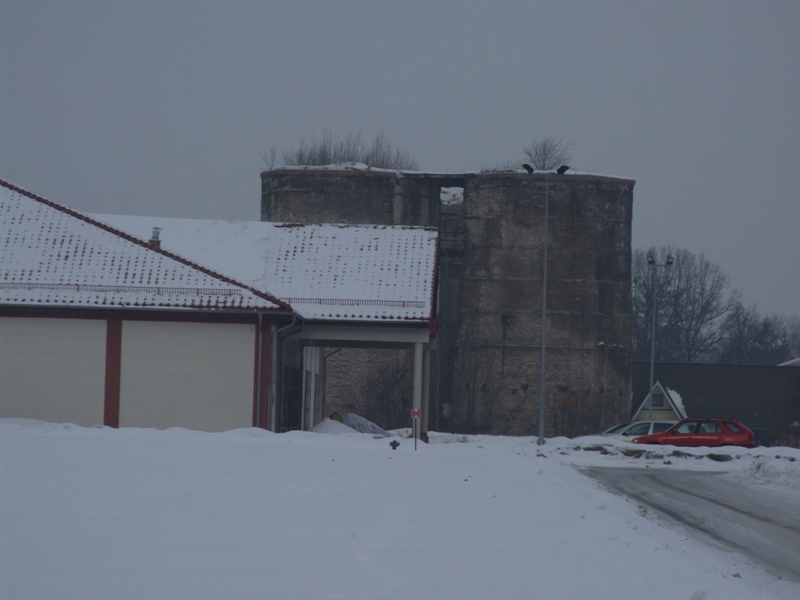 Sport i rekreacja w Gogolinie
W Gogolinie jest kilka miejsc do uprawiania sportu wyczynowego w klubie MKS Gogolin a także miejsca rekreacji dla każdego mieszkańca bez względu na wiek
Basen miejski i letnia pływalnia
Hala sportowa im. Bernarda i zygfryda blautów
Stadion sportowy „MKs Gogolin”
Park miejski w gogolinie na ulicy ligonia
fontanny
dziękujemy